МБДОУ детский сад № 159

Тема: Космос. День Космонавтики
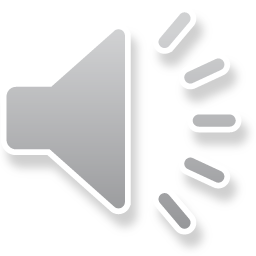 Выполнили: Дети группы «Капельки»
Подготовила: Ходинская К. Л.
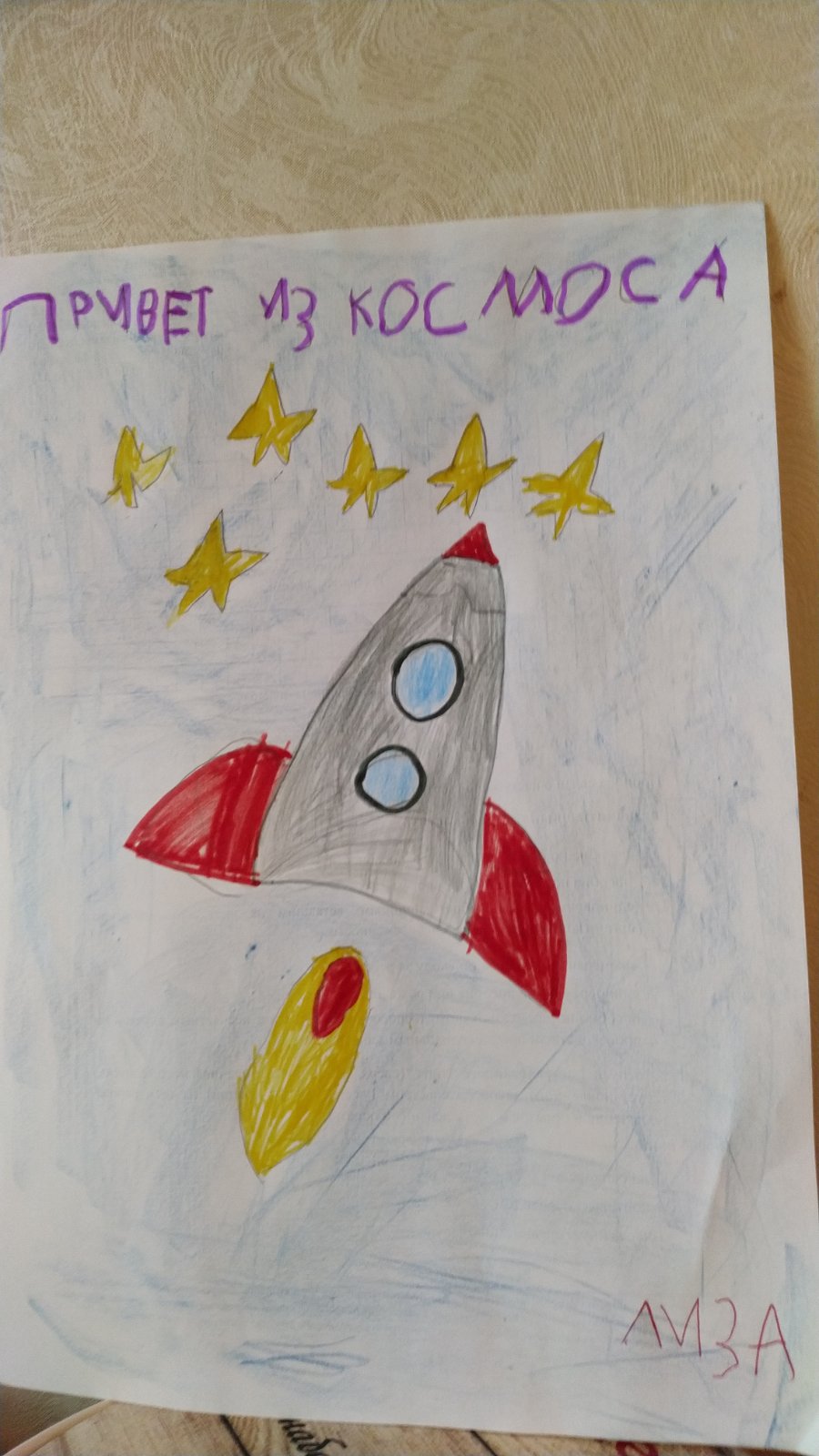 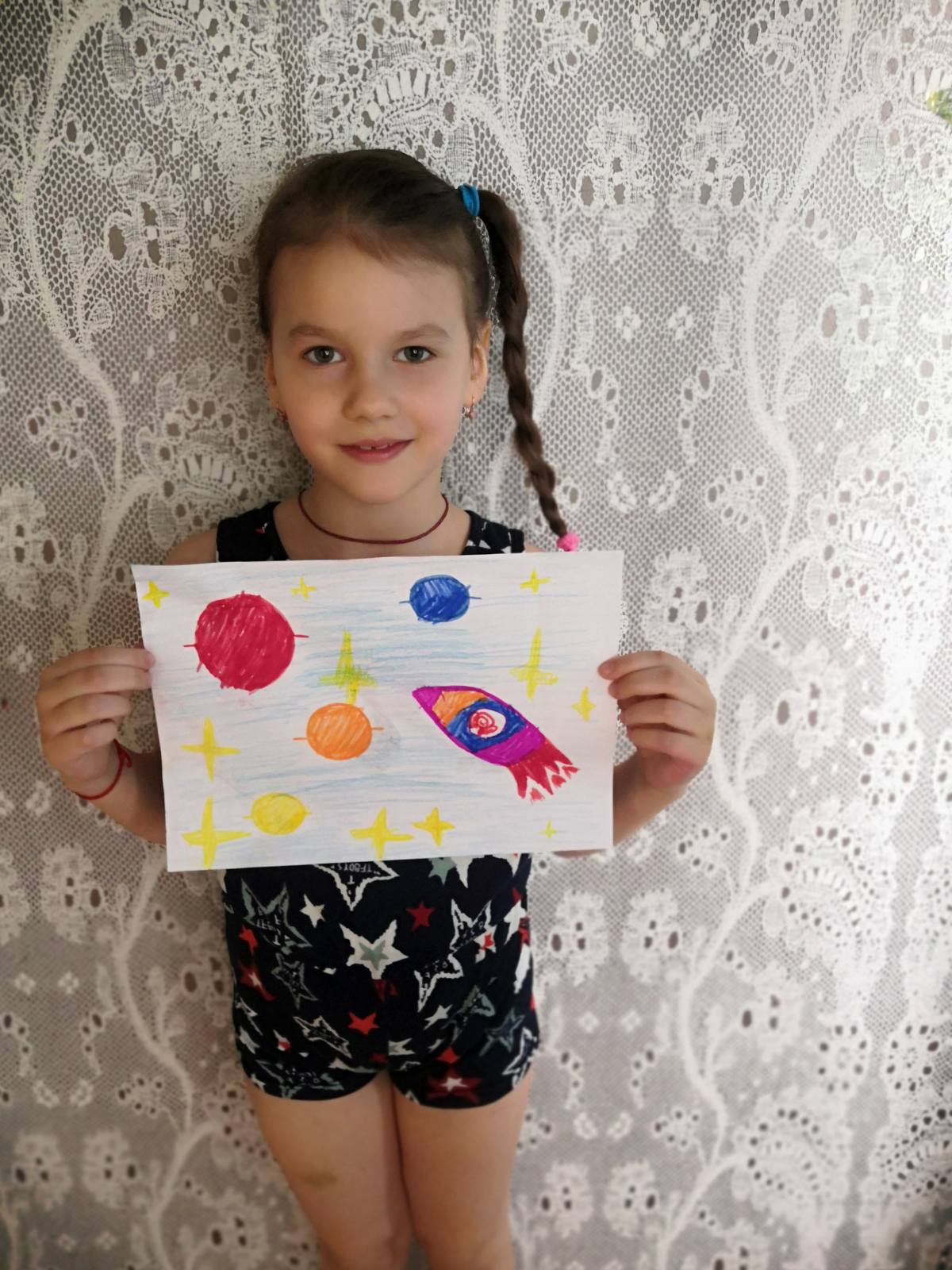 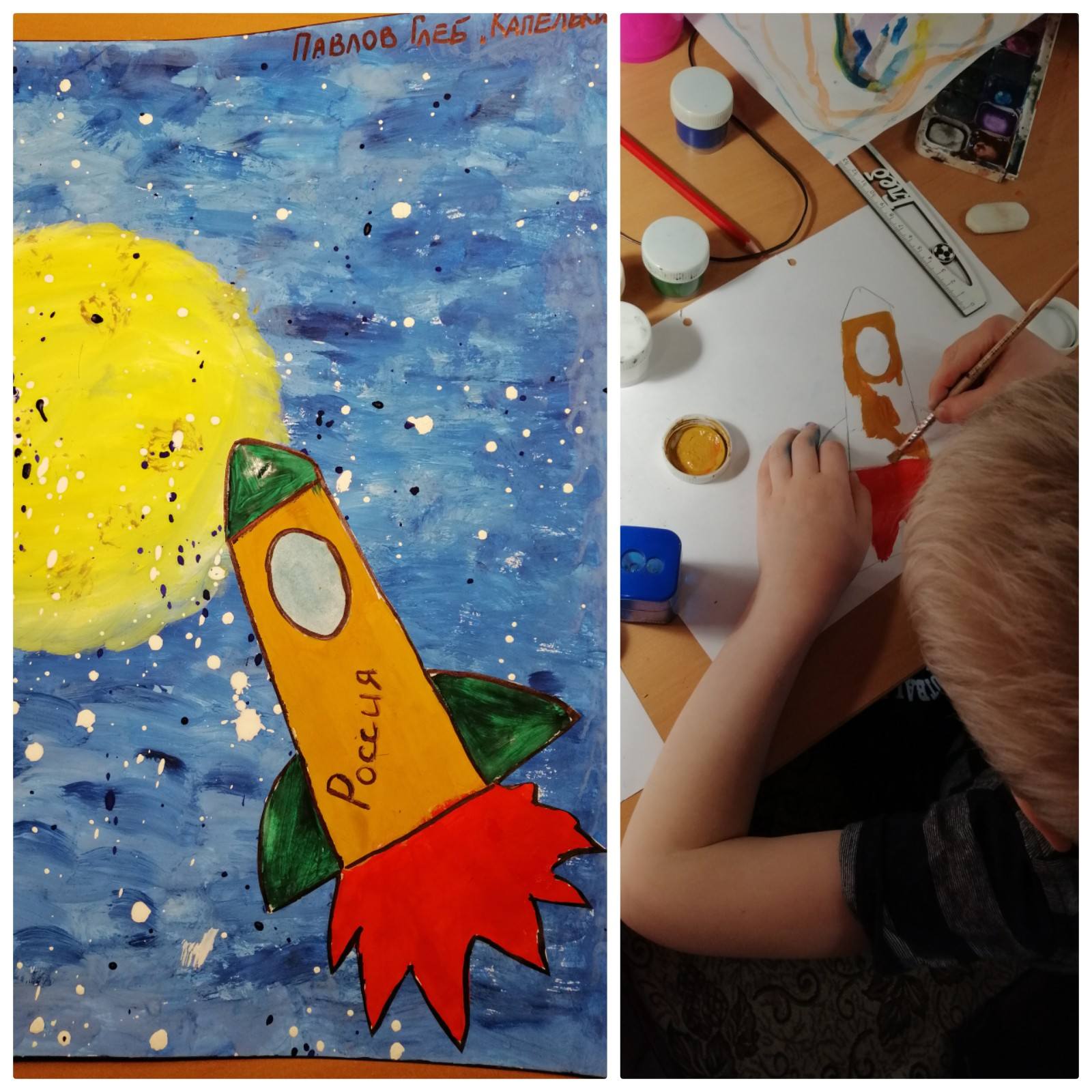 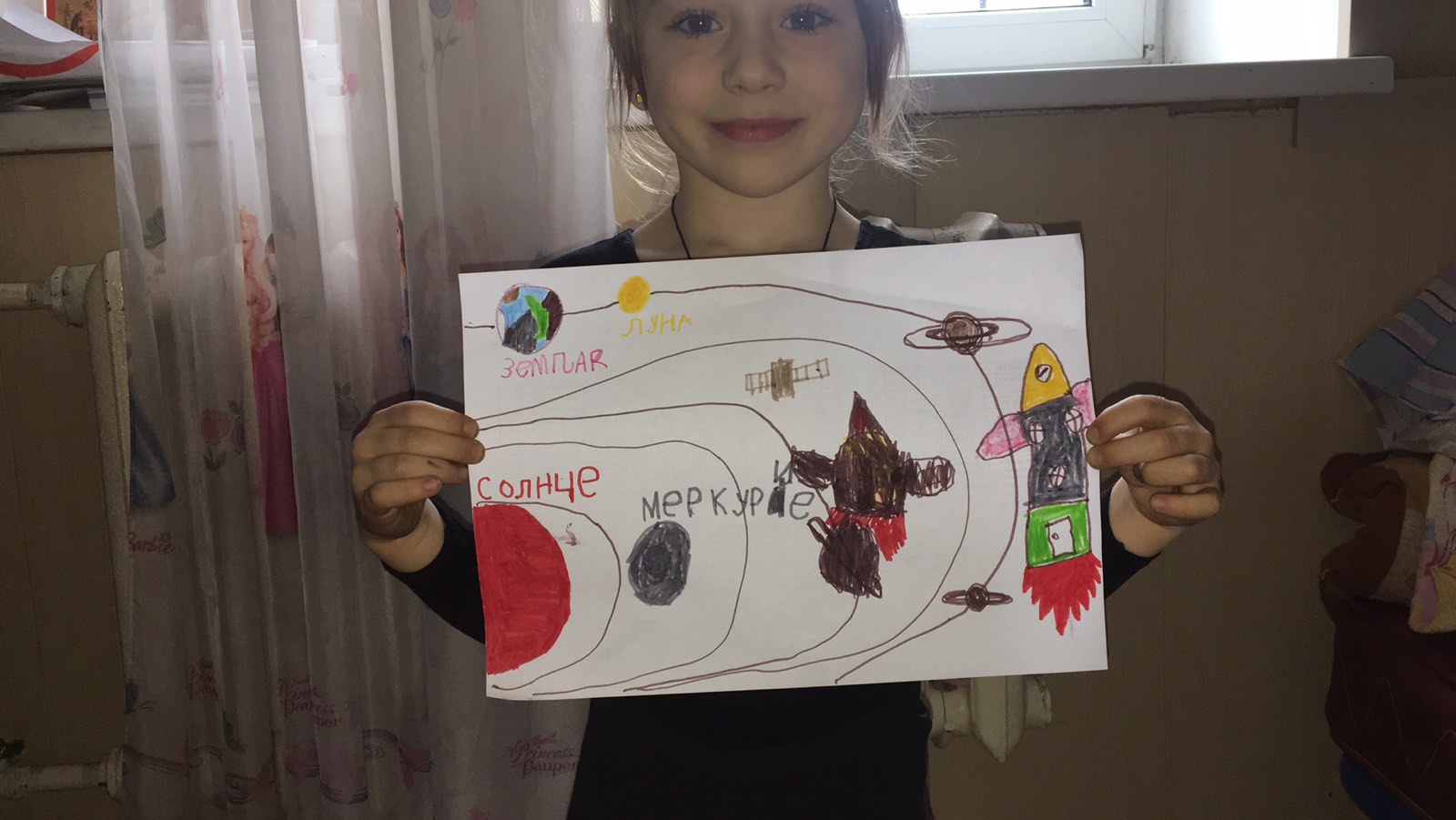 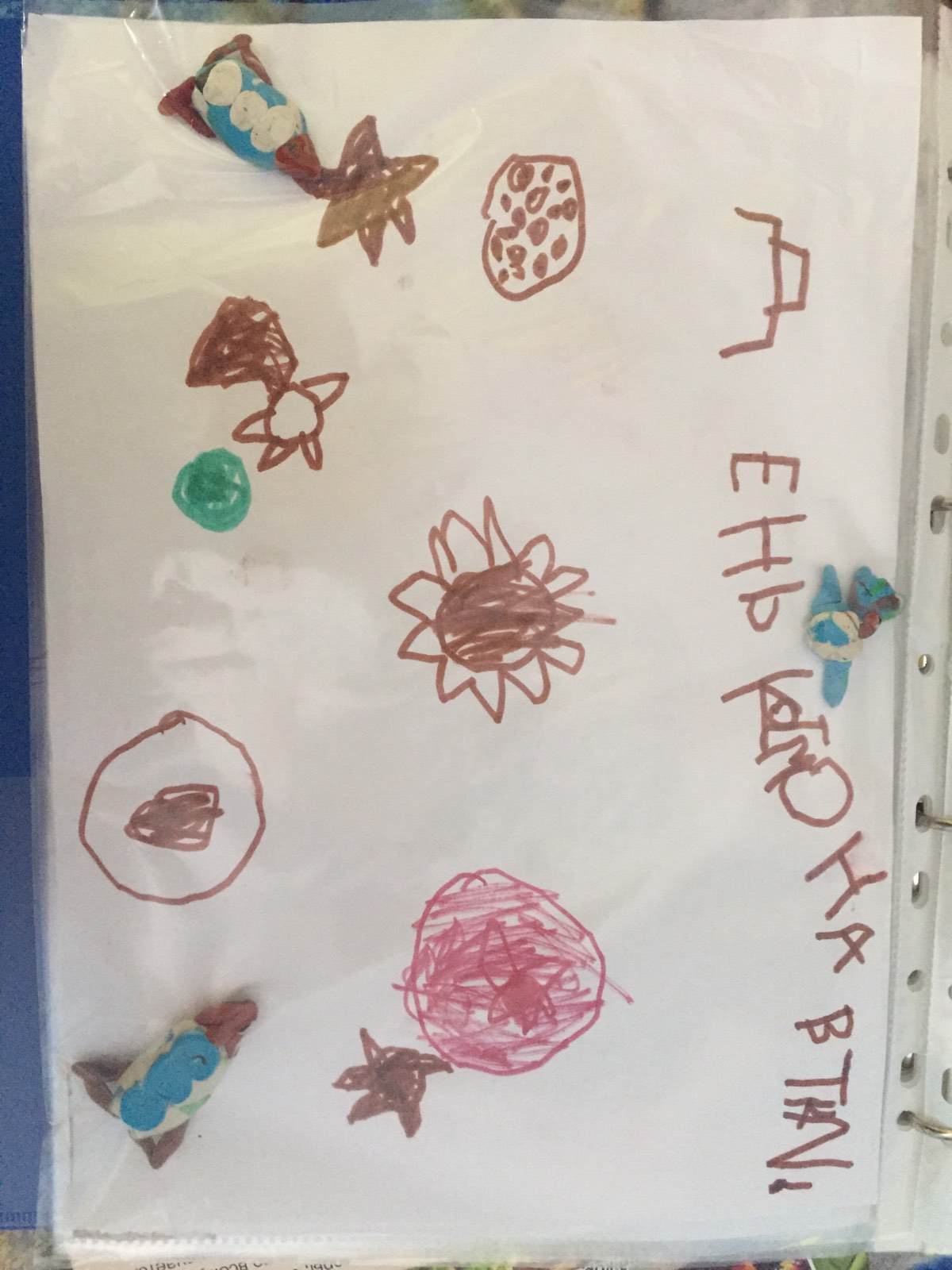 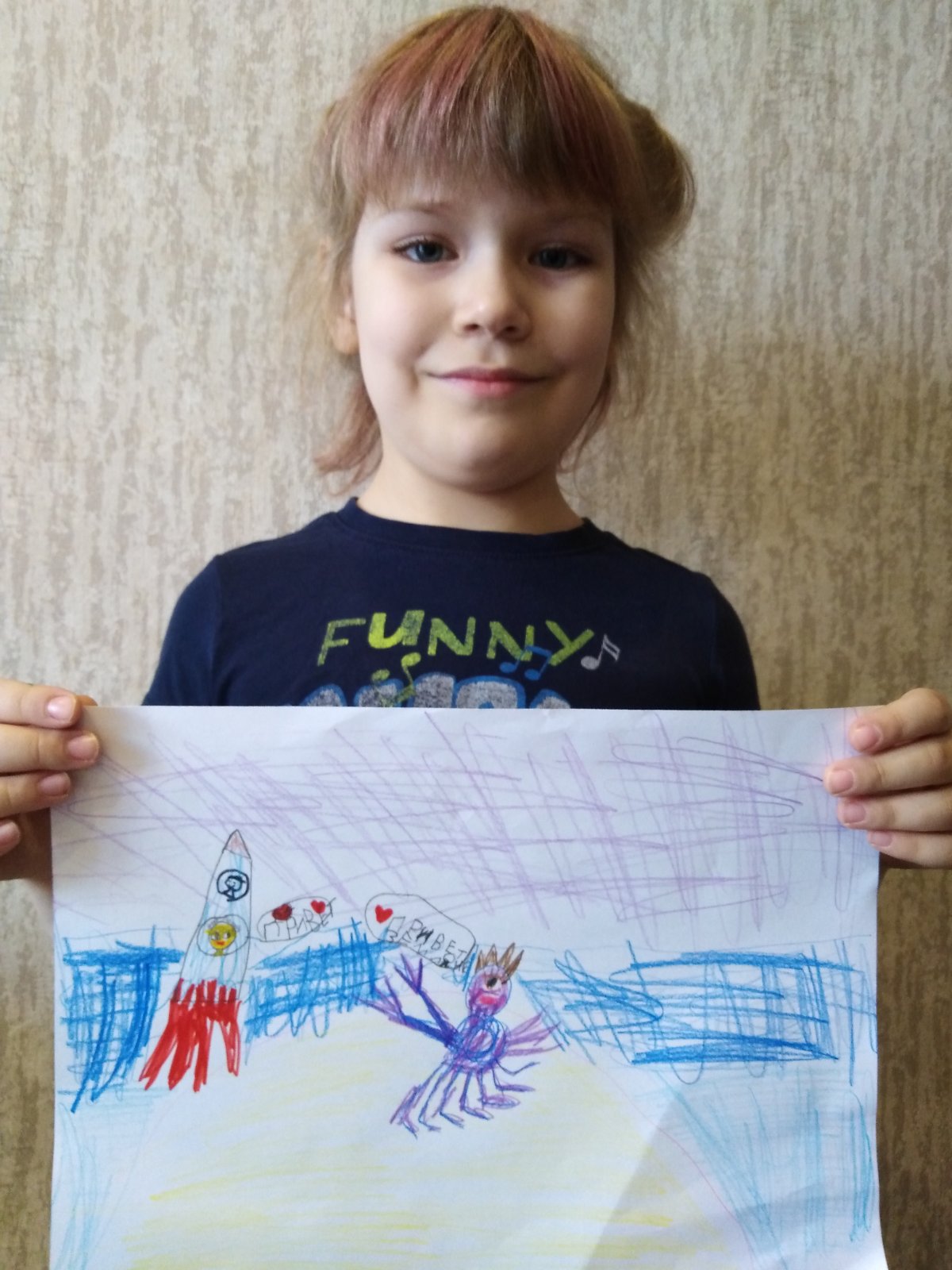 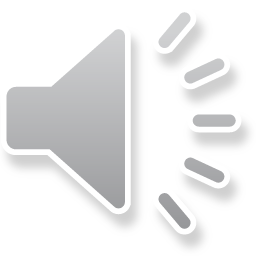 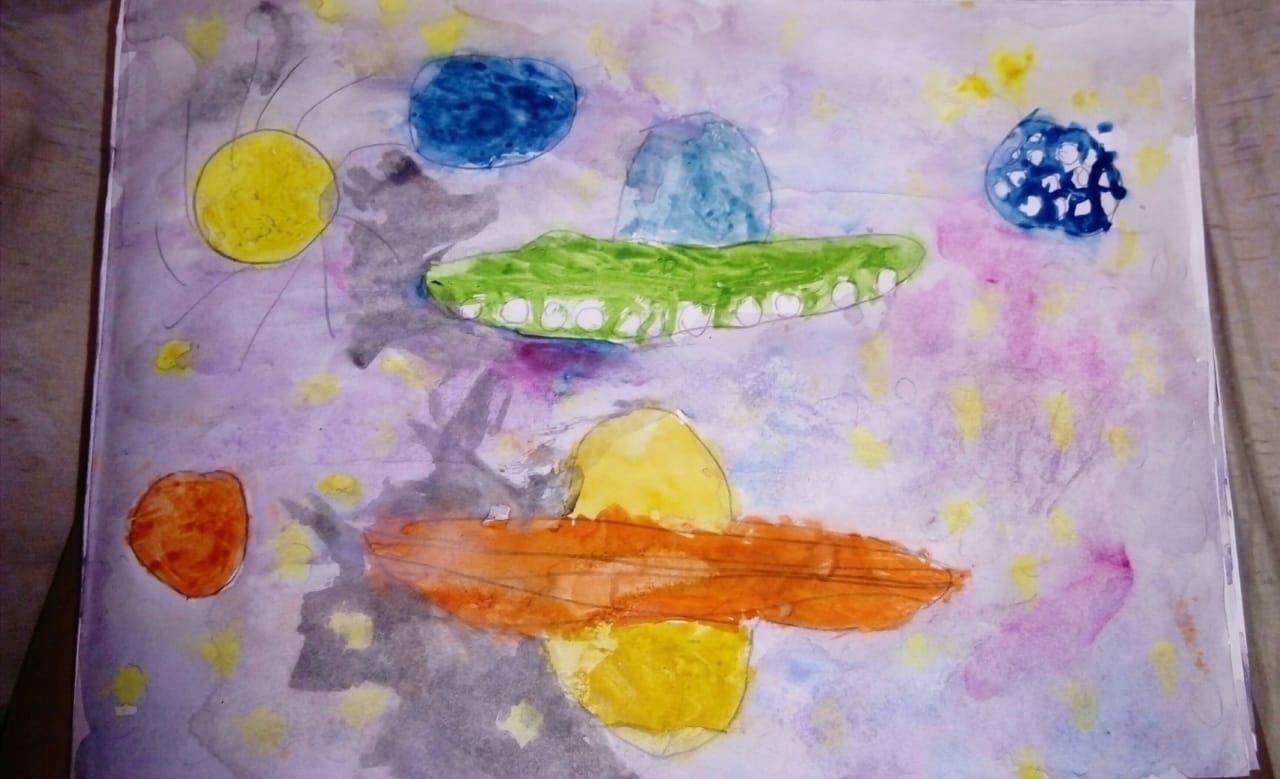 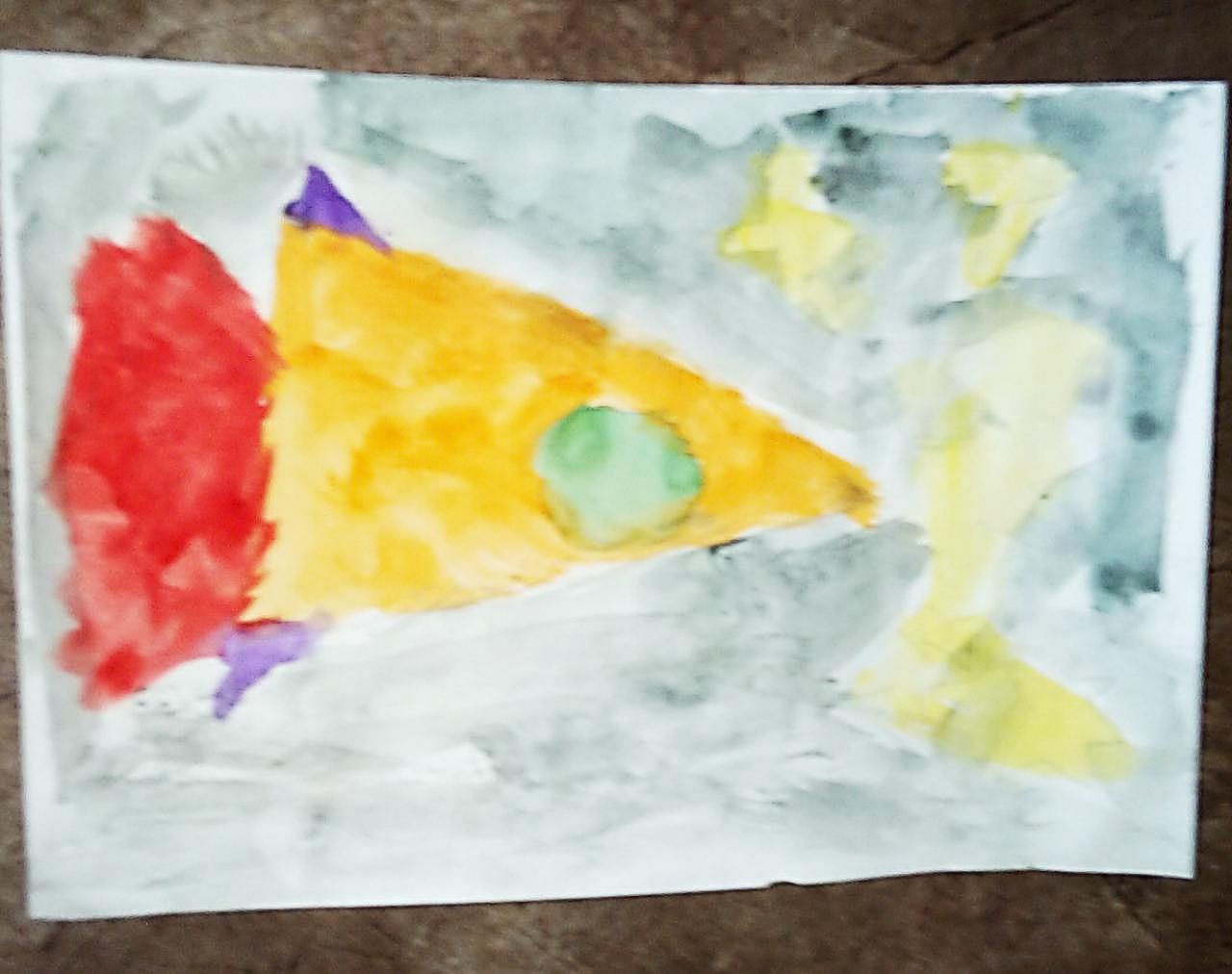 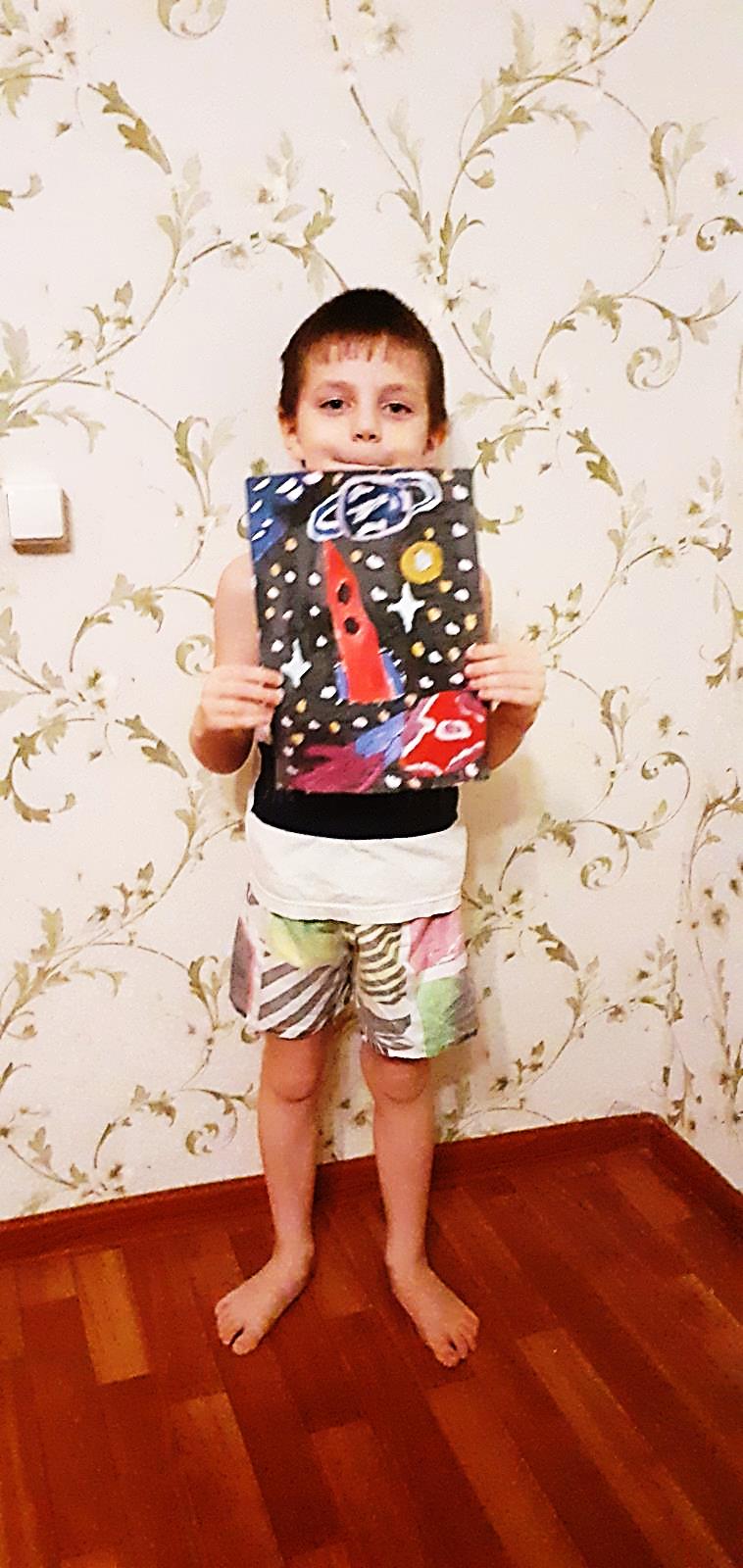